hypothes.is
All knowledge, annotated.
1013
[Speaker Notes: So, there are perhaps a few helpful ways to illustrate this project.  One is to think back 1000 years.  Most of the conversations , and realize how we’re really missing most of what’s happened around the documents, events, and advancements]
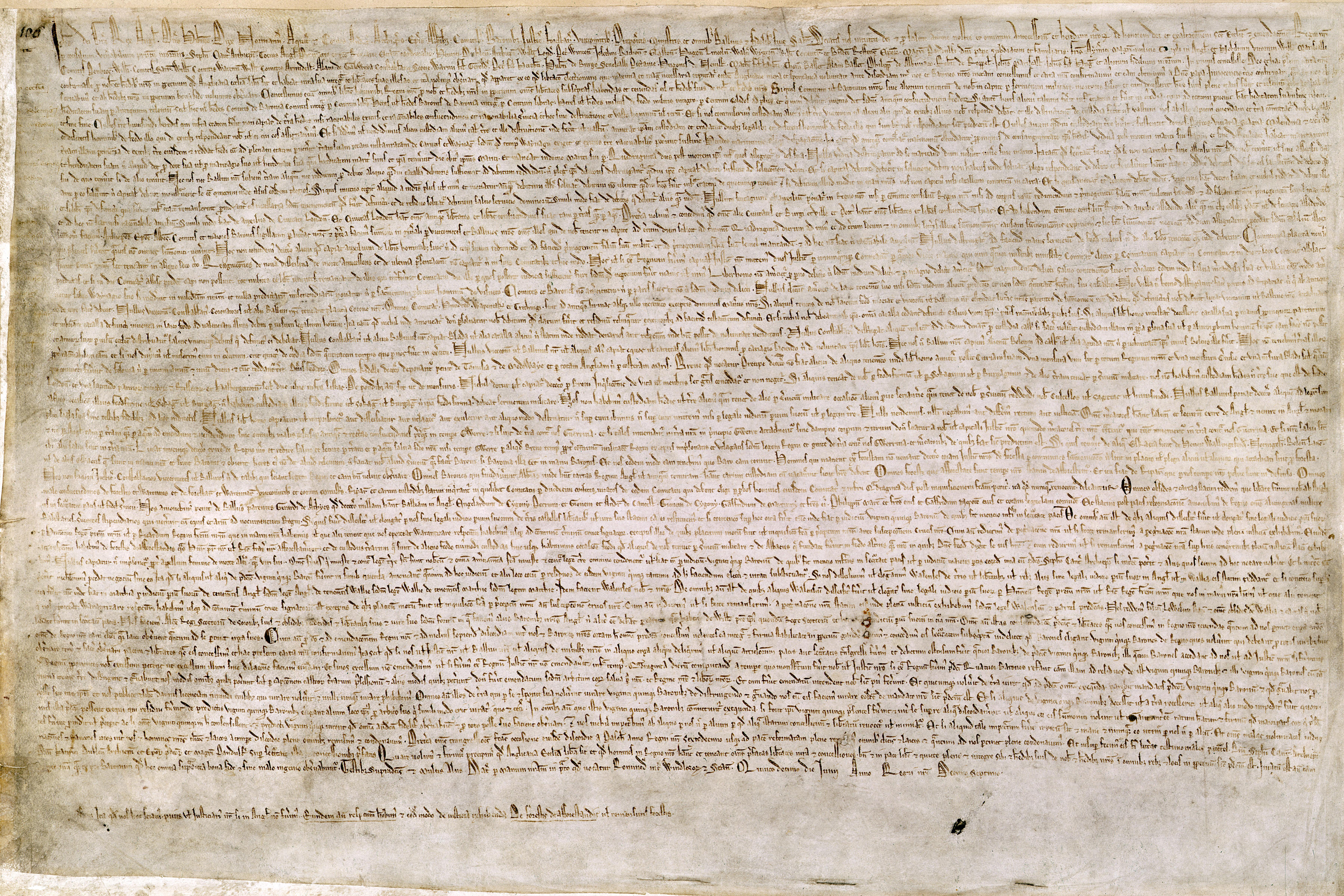 [Speaker Notes: Magna Carta in 1215.]
2013
[Speaker Notes: There’s no shortage of things to annotate.

Laws 
Scientific articles
Tweets
News
Wikipedia
Journal articles
Books
Data]
2023
[Speaker Notes: As we move forward.  How do we ensure that]
3013
[Speaker Notes: Time is really one of the most powerful design constraints around this problem.]
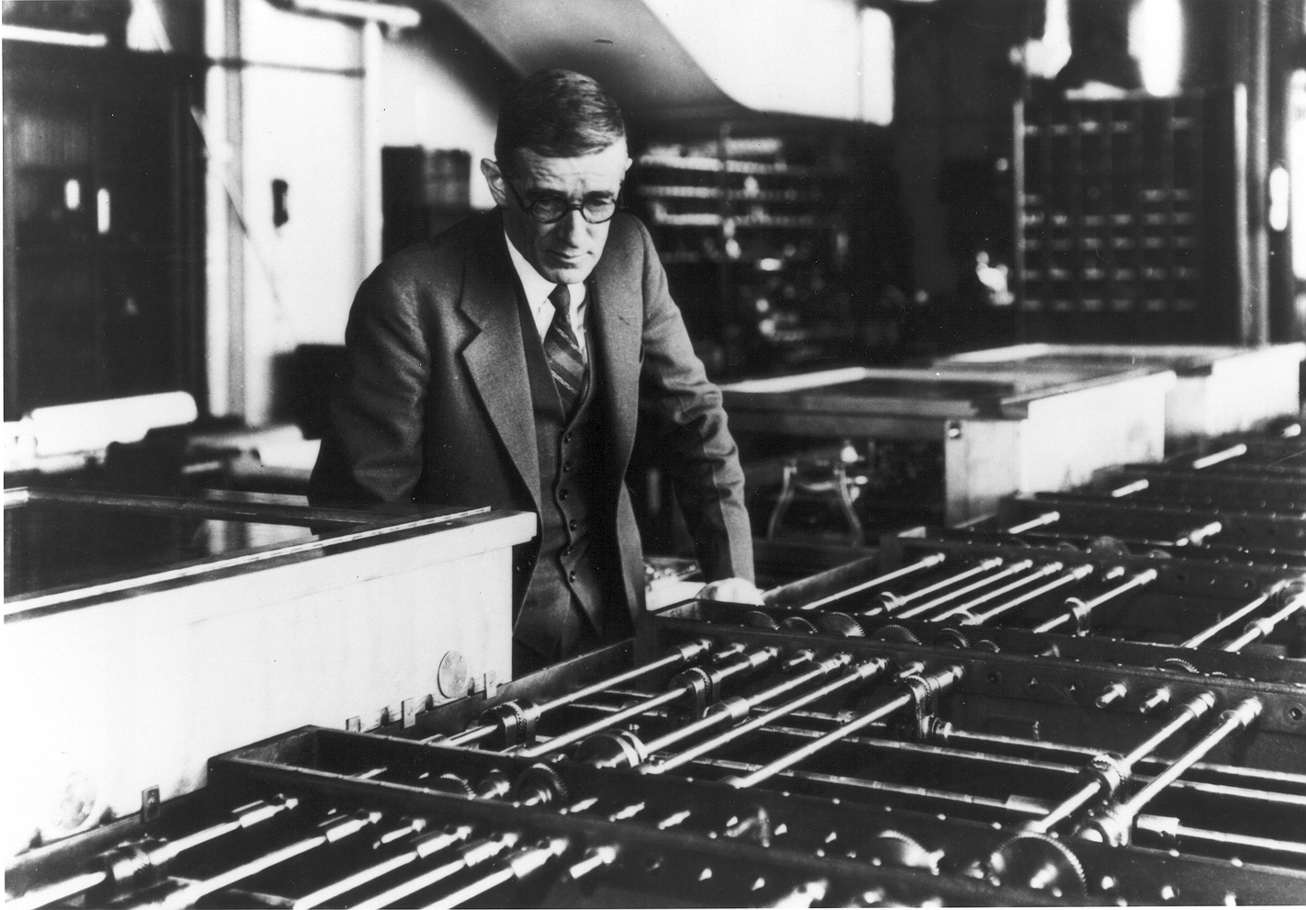 [Speaker Notes: It was perhaps VanNEEvar Bush that first had this dream--]
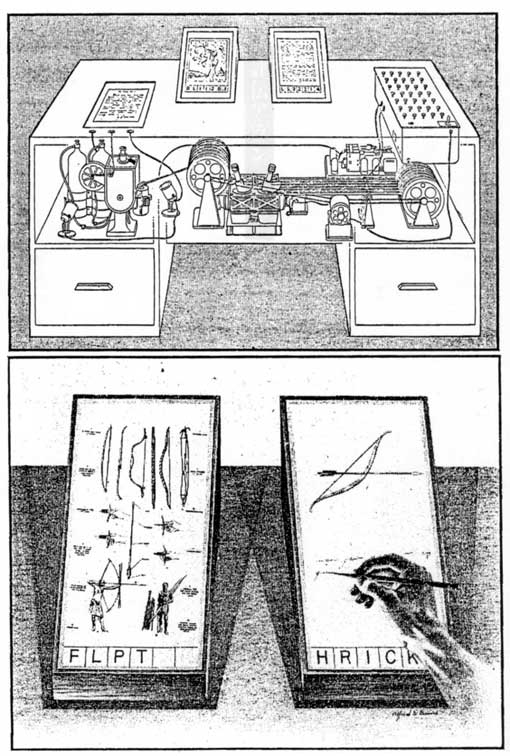 [Speaker Notes: Wholly new forms of encyclopedias will appear, ready made with a mesh of associative trails running through them, ready to be dropped into the memex and there amplified. The lawyer has at his touch the associated opinions and decisions of his whole experience, and of the experience of friends and authorities. The patent attorney has on call the millions of issued patents, with familiar trails to every point of his client's interest. The physician, puzzled by a patient's reactions, strikes the trail established in studying an earlier similar case, and runs rapidly through analogous case histories, with side references to the classics for the pertinent anatomy and histology. The chemist, struggling with the synthesis of an organic compound, has all the chemical literature before him in his laboratory, with trails following the analogies of compounds, and side trails to their physical and chemical behavior.

The historian, with a vast chronological account of a people, parallels it with a skip trail which stops only on the salient items, and can follow at any time contemporary trails which lead him all over civilization at a particular epoch. 

There is a new profession of trail blazers, those who find delight in the task of establishing useful trails through the enormous mass of the common record.]
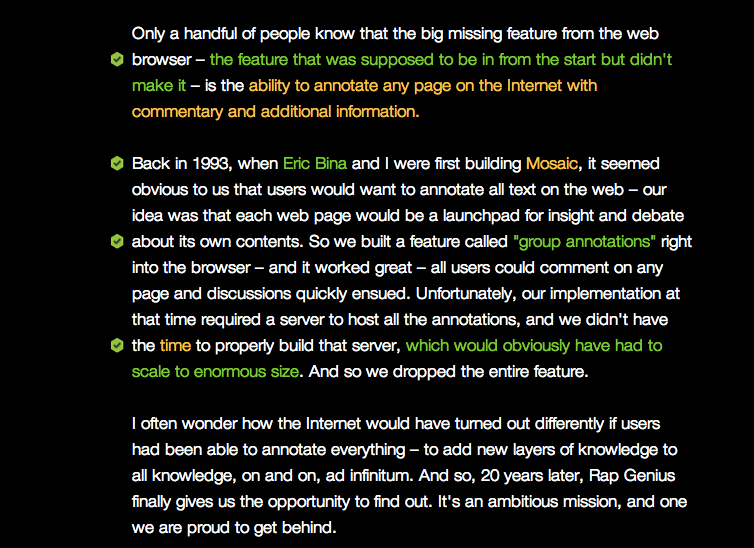 http://rapgenius.com/Marc-andreessen-why-andreessen-horowitz-is-investing-in-rap-genius-lyrics
[Speaker Notes: http://rapgenius.com/Marc-andreessen-why-andreessen-horowitz-is-investing-in-rap-genius-lyrics#lyric

[READ]

So the question is… how do we get this back into the browser.

D]
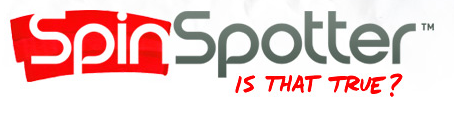 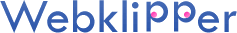 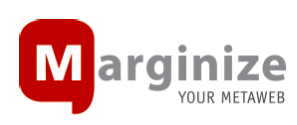 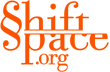 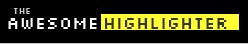 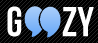 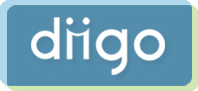 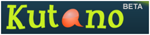 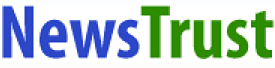 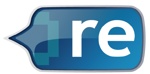 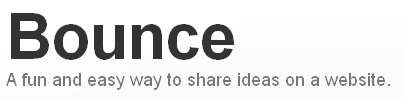 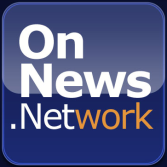 hypothes.is/historicalprojects
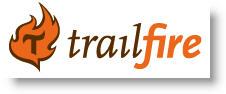 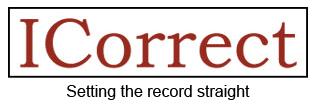 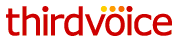 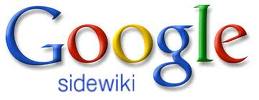 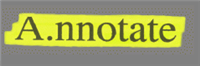 [Speaker Notes: What I didn’t know at the time was how many people had had the same idea.]
Why we don’t have this.
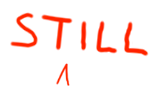 No peer-review model.
Not annotation based.
No way to link inside things.
No cold start strategy.
Not open, not interoperable. 
Poor design.
Short term thinking.
A non-profit project to enable community moderated annotation of the world’s knowledge.
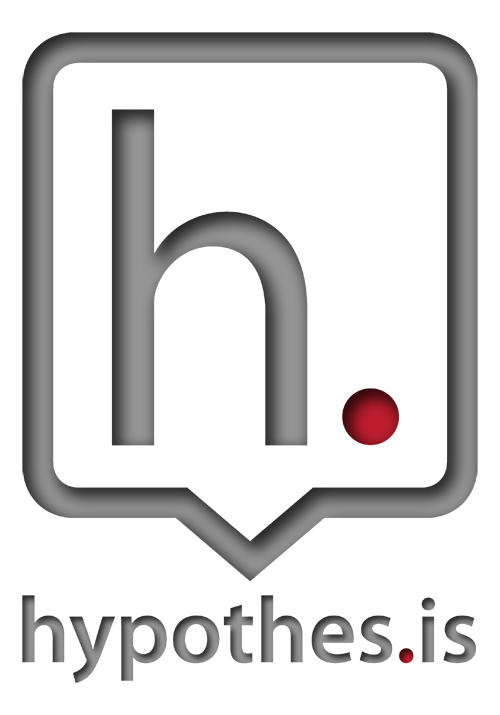 An annotation
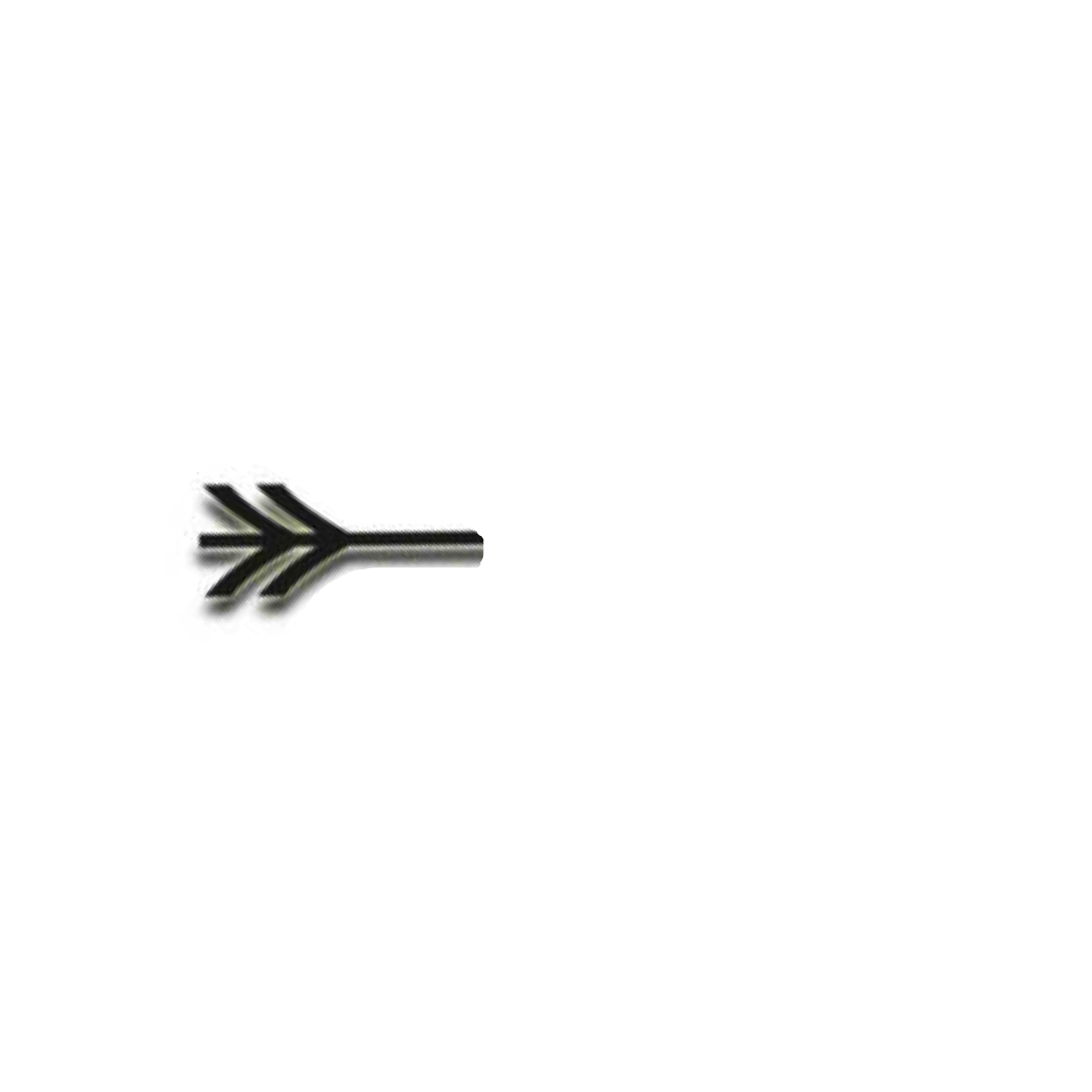 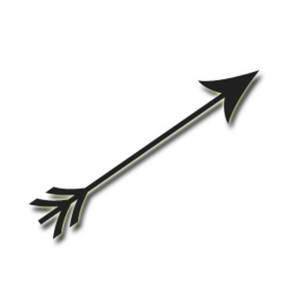 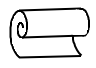 target
address
payload
[Speaker Notes: An annotation is like an arrow with a payload]
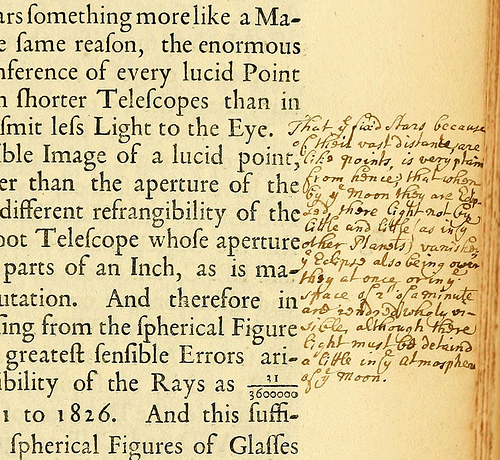 [Speaker Notes: Here’s one by Isaac Newton.]
target
(specific location)
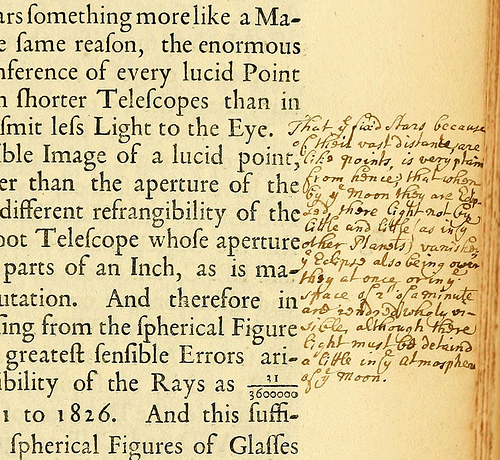 payload
[Speaker Notes: The target is a place inside a book.  Here, a treatise on optics.
The content is what was scribbled there.
The author, of these scribbles, in this case: Sir Isaac Newton.]
Digital annotations are addressable
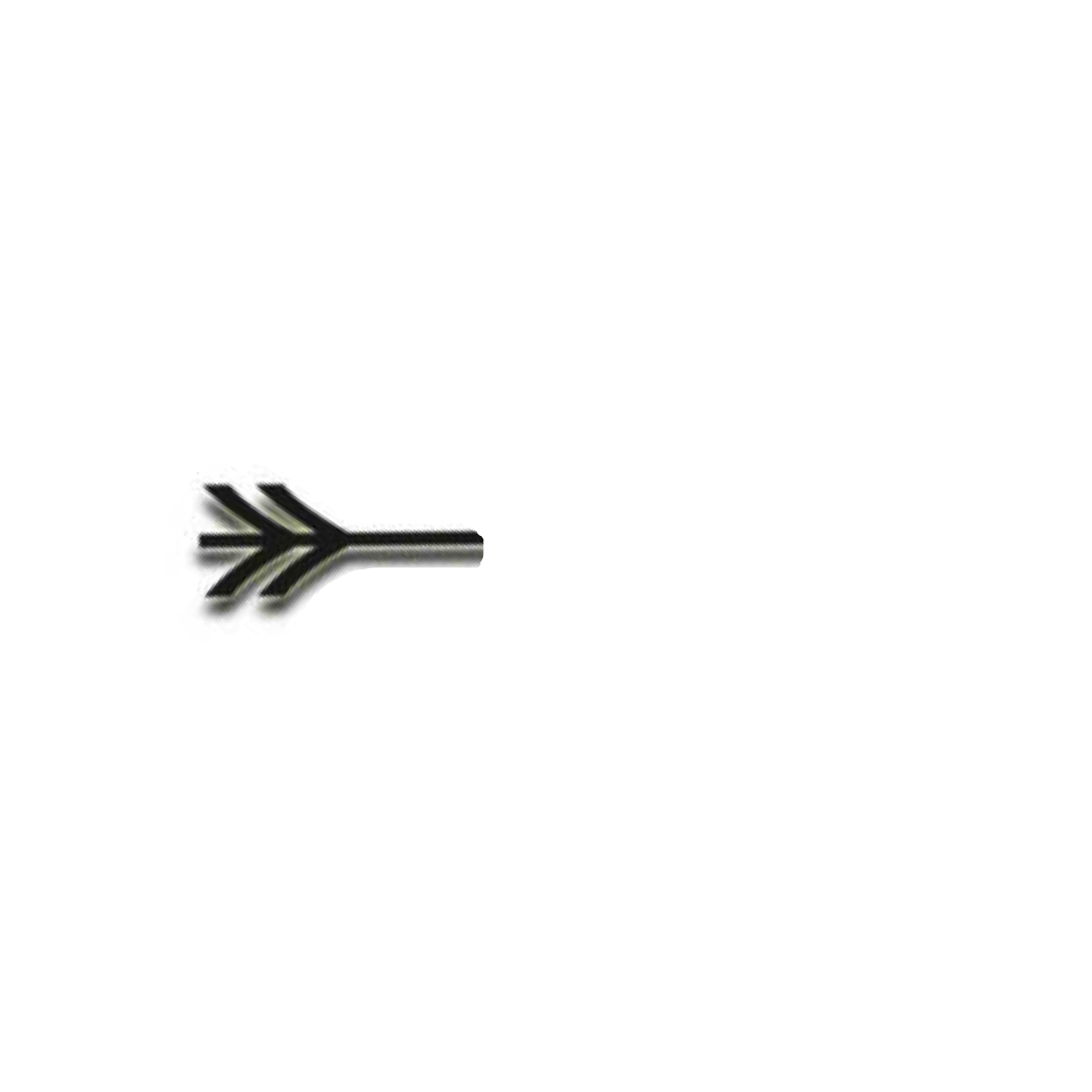 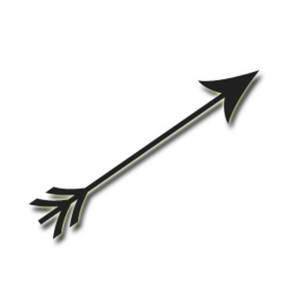 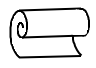 http://domain/path
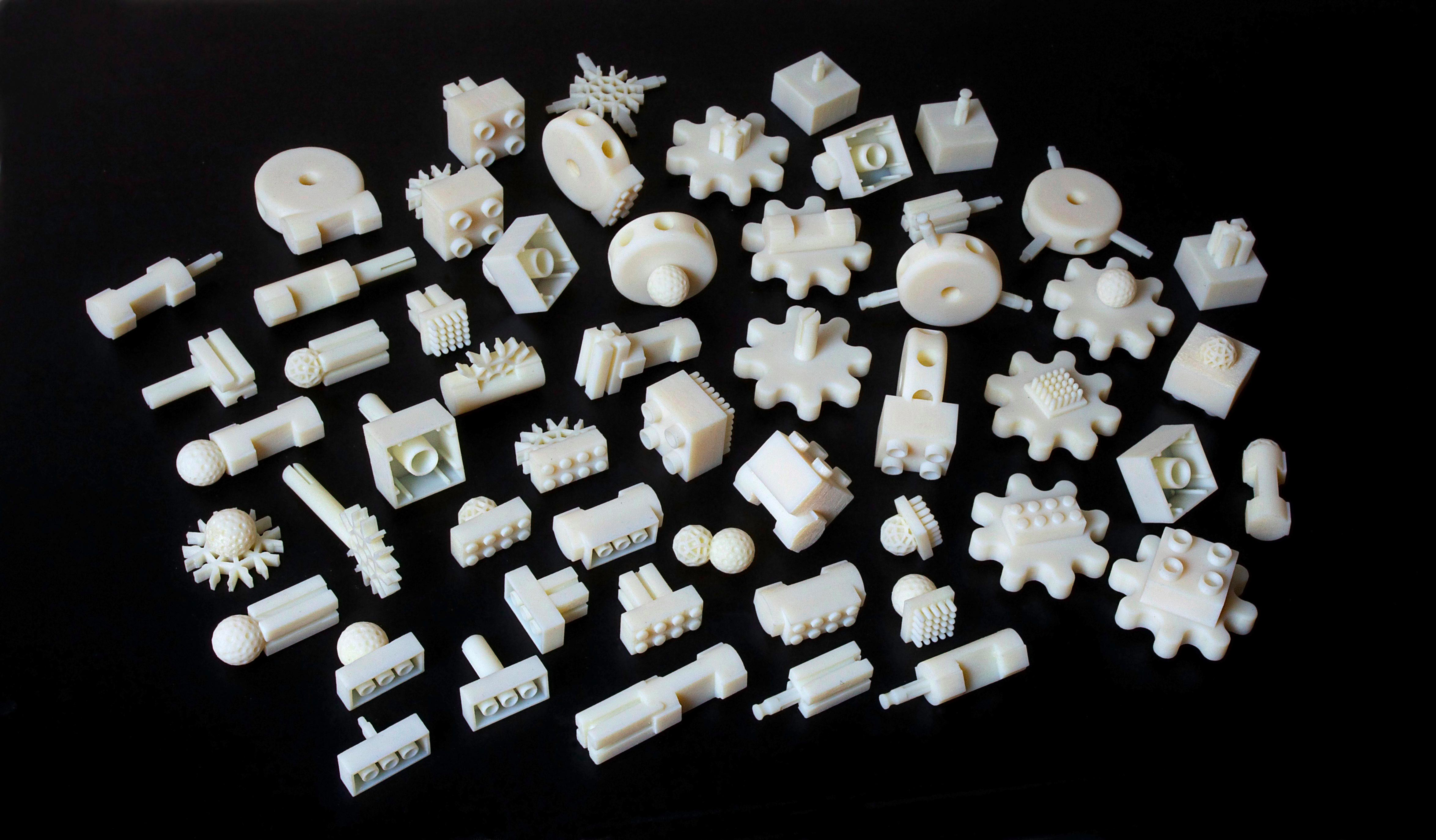 The Free Universal Construction Kit
[Speaker Notes: So– What explains the popularity of 3D printing?
Perhaps its that it has revolutionized our ability to interact with the world of things.
It’s changed the balance of power.

Things used to be created by companies, by industries… far away…. in china.
But with 3D printing *we* can make things.
And we can do really interesting things, like print connectors that let us attach Legos to Tinkertoys and Bristle Blocks and Erector Sets and …. Zoob (whatever Zoob is).

So maybe that’s the really interesting thing about Annotation.  Maybe it’s the reason we’ve all shown up here today…. Because annotation lets us break the paradigm of the web as constructed by other people.

My favorite example of which is the Free Universal Construction Kit.  Because, you know, you always wanted to be able to connect your legos to your erector

In the same way Maybe annotation represents our ability to connect

http://fffff.at/free-universal-construction-kit/
The Free Universal Construction Kit]
Now
[Speaker Notes: How do we link on the net now?  Once and to the top.]
Coming Soon
Blog “B”
Document “A”
[Speaker Notes: But with an annotation, our blogger can now link within the document instead.   And the annotation can serve as a kind of footnote.   Because we’re able to link to specific targets, we’re able to connect ideas for the first time.]
Blog “B”
Document “A”
[Speaker Notes: Instead of just linking once, we can begin to link more richly…]
Blog “B”
Document “A”
[Speaker Notes: connecting multiple concepts and ideas.]
Blog “B”
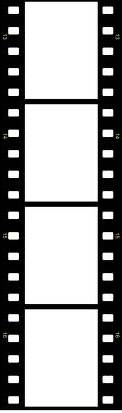 17m 32s
[Speaker Notes: It can be anything.  Any kind of media, movies, pdfs, pictures, even data.  As long as it has an address or a signature that we can point to or reference.]
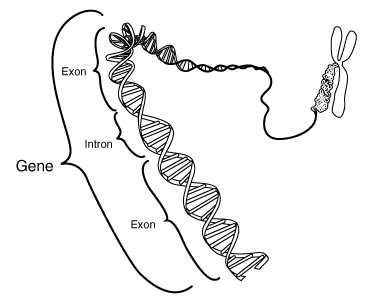 Blog “B”
[Speaker Notes: It can be anything.  Any kind of media, movies, pdfs, pictures, even data.  As long as it has an address or a signature that we can point to or reference.

http://itee.uq.edu.au/~eresearch/annocryst-pymol.php]
Selecting for quality
Signal
Meta-moderation
Voice
Noise floor
Obvious trolls
Identity
Spam
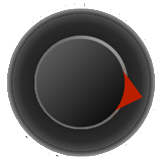 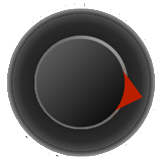 Noise
VOLUME
SQUELCH
[Speaker Notes: All we’re trying to do is enable conversations… but in order to do that at scale on the Internet, we need a squelch knob.

For those of you who are ham radio operators, you may be familiar with the squelch knob.  It lets you set a noise floor, a signal floor, below which you hear nothing.  Pure silence.  And above which you hear the transmission.  

For us, spam and what are affectionately known as obvious trolls– those who have no interest in participating constructively in a conversation– fall below that noise threshold.  We will use primarily identity based techniques like two-factor authentication to provide a squelch knob function there.  Above that is where helpful conversation is taking place.  There we’ll use meta-moderation techniques to expand headroom in the signal of quality conversation.

I’ll talk a little more about how we implement that later.]
w3.org/community/openannotation/
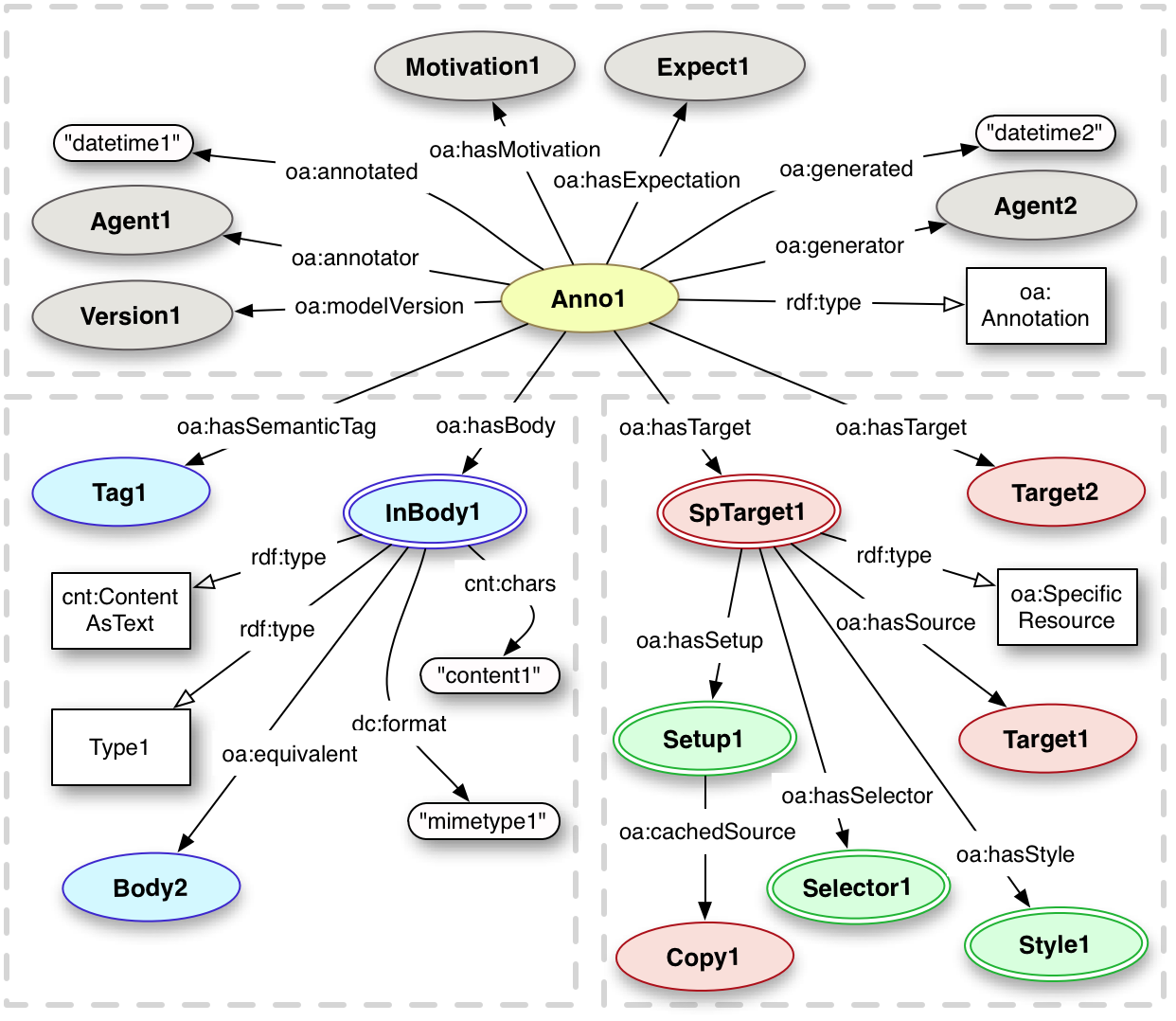 The annotator stack
front end (h., et al)
annotator
fuzzy anchoring, etc
browser
server
annotator-store
reputation mgmt, etc
The future of open annotation
github.com/okfn/annotator
github.com/hypothesis/h
github.com/okfn/annotator-store
github.com/openannotation
Projects/orgs using annotator’s API
Annotator
Hypothes.is
Finals Club
Annotation Studio (MIT)
Max Planck Institute
UMiss school of Pharmacy
University of Queensland
In consideration:
edX (MIT / Harvard / Stanford online educ.)
Financial Times (ft.com)
PLOS
PeerJ
eLife
BerkeleyX data reproducibility project
Many others…
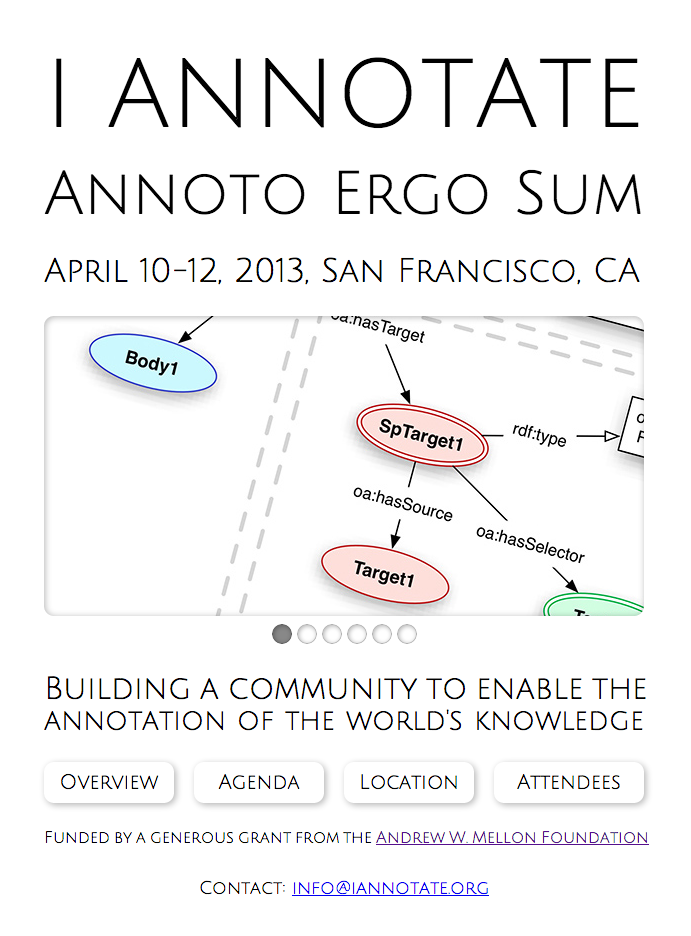 Solving for …
High volume
Personal > group > global contexts
Minor & major doc changes 
Cross-format content (HTML & PDFs)
Combining anchored & unanchored
Extension vs embedded
Using the community to moderate the conversation
The cold start
[Speaker Notes: Demo]
DEMO
Archival permanence
Secured understanding with:
Internet Archive
301works.org domain assumption
Backup of all public annotations
Versioning/memento of resources at every annotation

Other potential trusted repositories
Hathi Trust (academic audience)
Common Crawl (for computing against our corpus)
Five strategies for the next 12 months
Build what end users want, get traction.
Engage with publishers that might embed.
Understand the specific needs of communities of practice.
Develop code and APIs that are reusable and accessible at many layers for different purposes.  Nurture the annotation ecosystem.
Understand what it takes to move to the browser.
Market segments
End users 
Open web environment 
Community/Domain
Verticals: science, humanities, journalism, open government, etc. 
Horizontals: students, researchers, publishers, citizens, employees, etc.
Publisher engagement (those who might embed)
Individual organizations or groups
Commercial/Government opportunities 
Firms or sectors that are knowledge intensive
Publishing cases
Publishing cases diverge between pre-pub and post-publication scenarios.

Authorship – Annotation is perfect for the collaborative process of writing & revision control between multiple authors.
Pre-pub - peer review easiest at new journals. Same infrastructure to deliver post-publication support. 
Pre-print - commentary can function as informal peer review; a gateway to formal consideration. 
Post-pub - peer review / commentary.
5 year roadmap
now
Annotation / Anchoring / UI
Reputation model / Peer-review
Cold start
Sustainability
Scale
2012
2013
2014
2015
2016
[Speaker Notes: Create second identical slide for What will it cost and delete both growth timelines]
Fundraising targets
FY 2012 (till June 2012) - $240k / done
FY 2013 (till June 2013) - $800k / done
FY 2014 (till June 2014) - $2M / 30% of target
FY 2015 (till June 2014) - $5M
FY 2016-7 target for sustainability
Sustainable Revenues
Real time access to the global firehose 
Enterprise edition
Custom development
Comment widget replacement
Analytics & Research services

And of course…
Direct member contributions (ala Wikipedia)
Contributors
Board of Directors
Peter Brantley
Kristof Csillag
Luca de Alfaro
Jake Hartnell
Randall Leeds
Susan Nesbitt
Michael Shavlovski
Nick Stenning
Ed Summers
Jehan Tremback
Gergely Újvári 
Dan Whaley
John Perry Barlow – Founder, EFF
Gerry Percy – Founder, Odwalla
… And many more
[Speaker Notes: I’d like to just acknowledge one person above all others… Our lead developer, Randall Leeds, without whose excellence and passion none of this would have been possible.]
Backup…
It should be where we are.
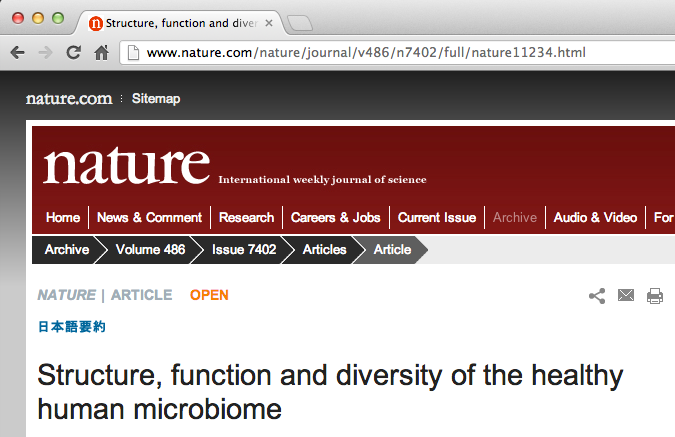 [Speaker Notes: ****** DEMO *******]
Select some text.
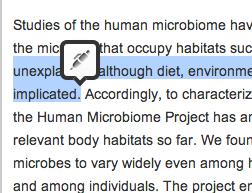 Contribute our thinking.
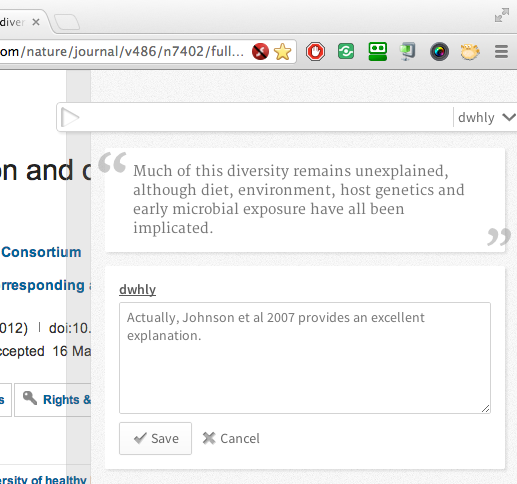 Have a discussion.
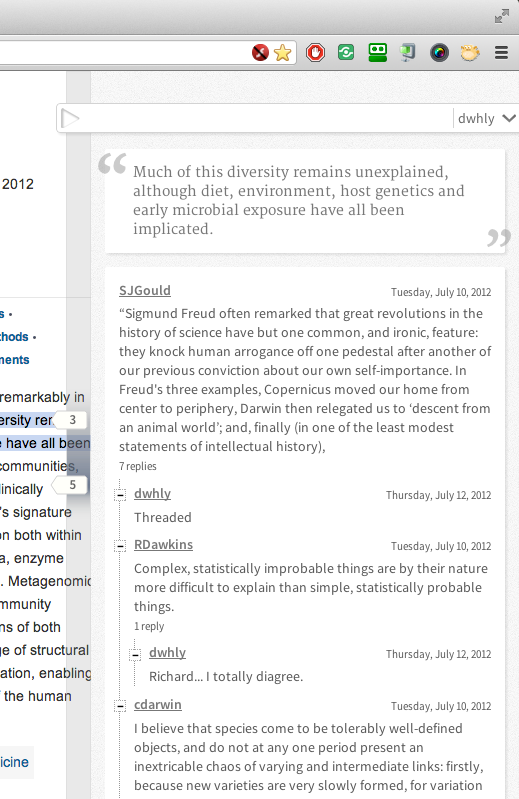 Link to it.
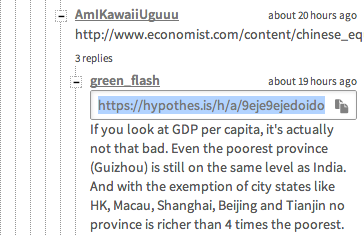 Share it.
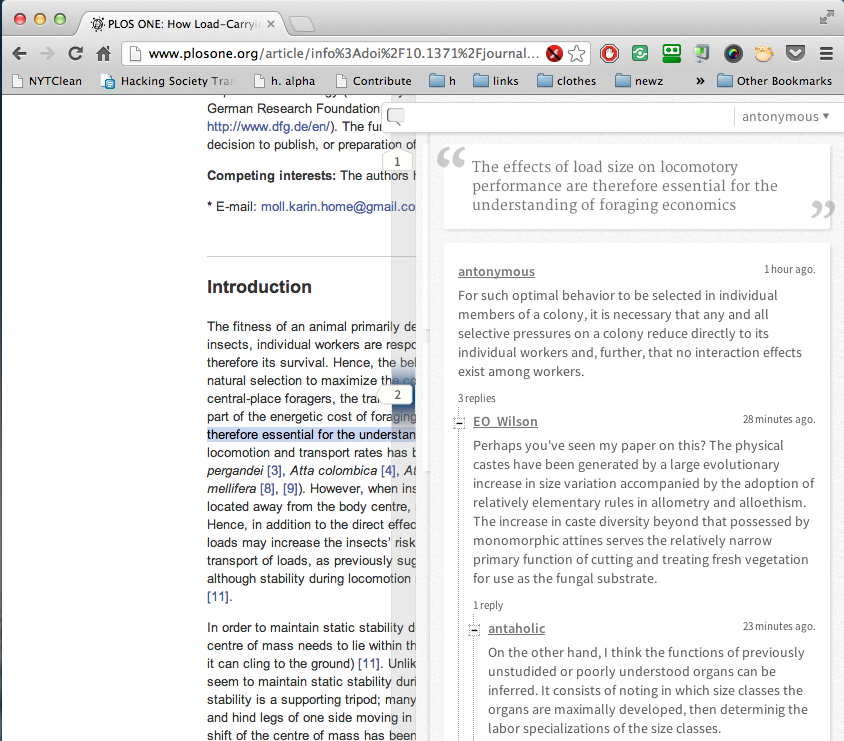 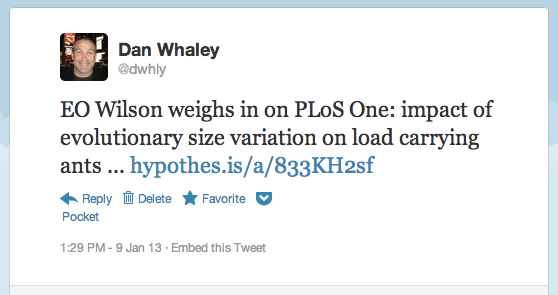 Embed it.
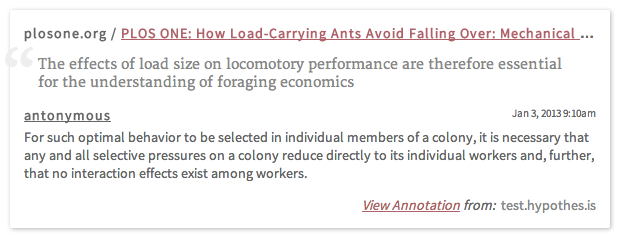 Survive (minor) changes.
The quick brown fox juxps over the lazy dog.
Survive (minor) changes.
The quick brown fox juxps over the lazy dog.
Survive (minor) changes.
The quick brown fox jumps over the lazy dog.
Survive (minor) changes.
While the mice are away the cat will play.
The quick brown fox jumps over the lazy dog.
Jack and Jill ran up the hill to fetch a pail of water.
selection
prefix
postfix
Survive (minor) changes.
While the mice are away the cat will play.
The quick brown fox jumps over the lazy dog.
Jack and Jill ran up the hill to fetch a pail of water.
selection
prefix
postfix
https://github.com/hypothesis/h/wiki/fuzzy-anchoring
Survive larger edits
Survive larger edits
Annotate anywhere, view everywhere
URL
URL / doi / hash
HTML
PDF